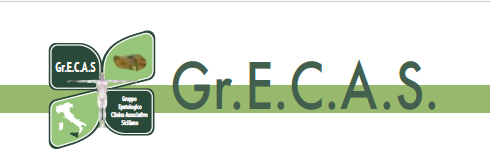 Il trapianto epatico in Sicilia: la storia e il presente
Antonio Arcadipane
ISMETT, Palermo
Milestones at ISMETT
DCD program
EX Vivo
Lung Liver and Kidney program
2018
2015
Comb. Lung-Liver 
transplant
Long Term
VAD
2012
2009
Heart
L.Donor Liver 
Transplant
Rete RESPIRA
2004
2005
Lung
2002
Ped.Liver 
Transplant
Liver
1999
Pancreas
Kidney 
Cadaver and Living
2
ISMETT ECMO Team  DCD  Mission
Senior CCM / Transplant surgeon 
 Perfusionist / Scrub Nurse
Anesth. Fellow ( 20% )
6 DCD missions 
1 ambulance
5 helicopter
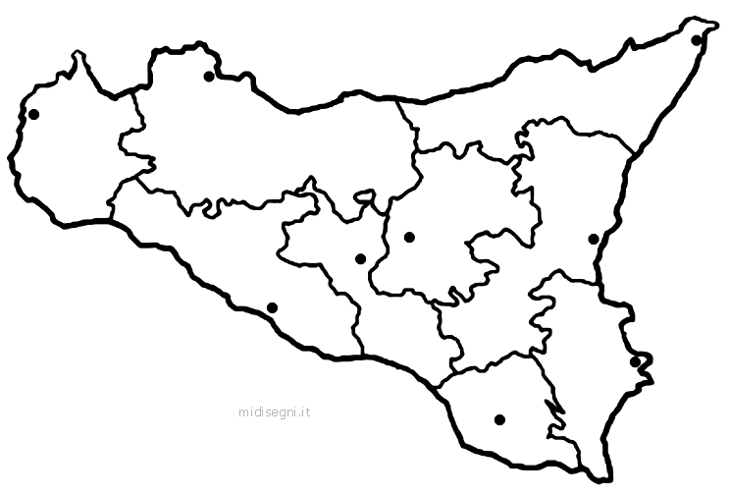 Distance 5-250 km
Mission Time 480 - 1320 min
3
NORMOTERMIC REGIONAL PERFUSION (nRP)
Cannulazione femoro-femorale VA
Cannula arteriosa da 19-21F
Cannula venosa 21-23F

Baloon aortico sopraceliaco

Monitoraggio arterioso radiale e femorale
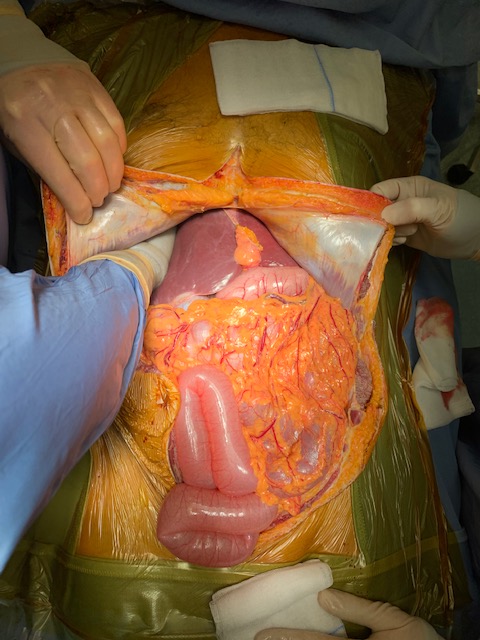 5
Despite low donation rate in Sicily, thanks to alternative strategies likes 
Living donors program
Extended criteria donors
Ex vivo perfusion
DCD’s
      
 in the past 5 years the numbers of transplants have steadily   	increased 
       
      Donation rate in Sicily is to LOW!
6
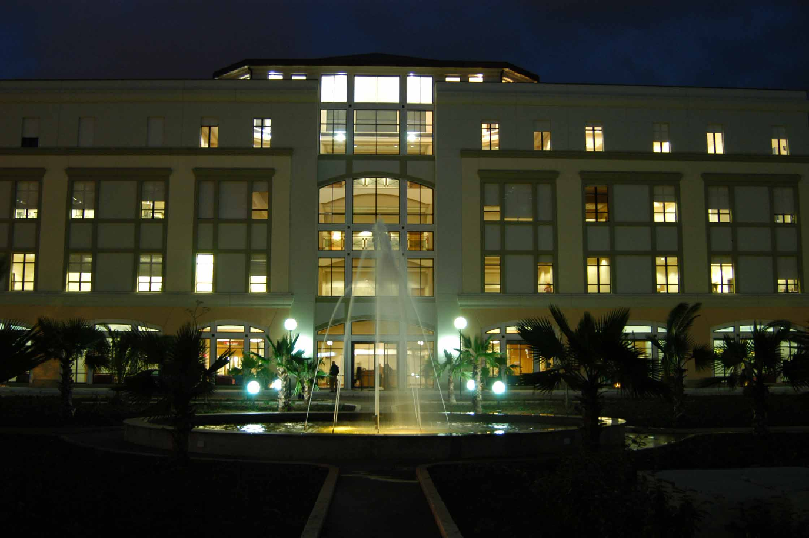 Thanks
7